HARTASEPENCARIAN: PERSEDIAAN ATAU KEPERLUAN
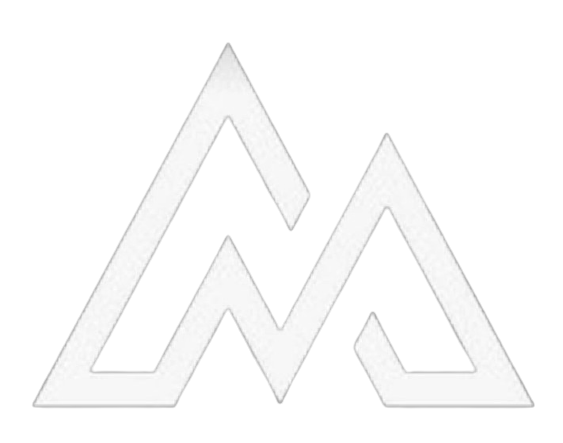 AMMAR MUHAMMAD
Ammar & Co
PENDAHULUAN
Konsep Harta Sepencarian merupakan amalan Adat Melayu Nusantara bukan sahaja di Malaysia, malah di Indonesia dan Selatan Thailand. Di Indonesia dikenali sebagai Harta Gano Gini.

Bahkan ada kajian menyatakan ianya turut diamalkan oleh masyarakat peribumi bukan Islam khususnya di Sabah dan Sarawak.

Bermula sebagai amalan tradisi Melayu zaman berzaman dan kemudiannya menjadi satu undang-undang tempatan pada asalnya tidak bertulis yang digunapakai sehingga sekarang.

Dahulunya turut dikenali sebagai Harta Syarikat dan dikatakan berasal dari Adat Perpatih yang mana membenarkan Isteri menuntut bahagian aset yang diperolehi semasa perkahwinan dan termasuk aset milik Suami.
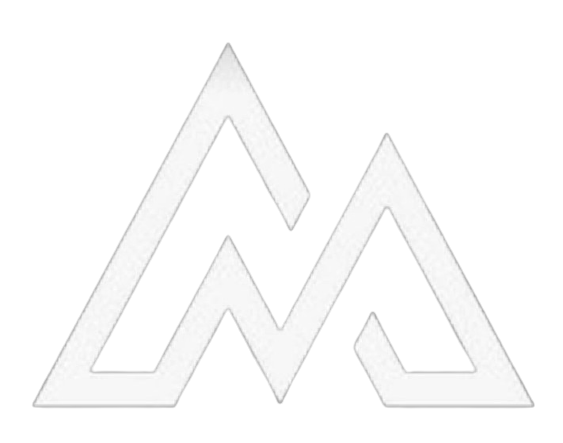 Ammar & Co
PENDAHULUAN
Teromba 
 
Susunan adat yang disampaikan dalam bentuk bentuk puisi biasanya berkenaan dengan panduan atau amalan masyarakat Melayu Negeri Sembilan.
 
Keluak paku kacang belimbing, 
Anak dipangku kemenakan dibimbing
Anak dipangku dengan hasil pencarian,
Kemenakan dibimbing dengan harta pusaka
 
Bermaksud: Anak harus dipelihara dengan pencerian/harta sepencarian dan kemenakan (anak angkat) dibela dengan harta pusaka.
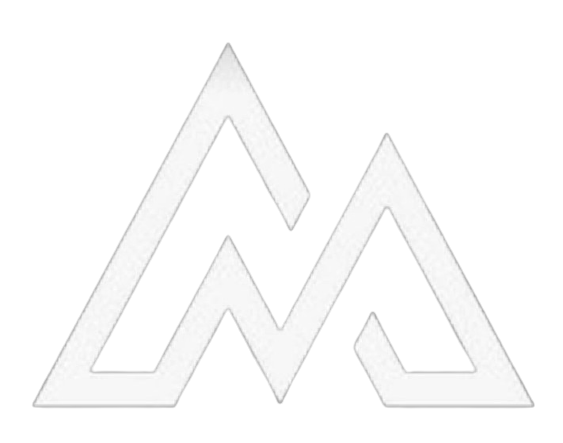 Ammar & Co
SUMBER PERUNDANGAN / DALIL
Amalan Penduduk Setempat merupakan salah satu  Kaedah Usul Fiqh yang digunakan oleh Ulama bagi mengeluarkan Hukum berkenaan dengan keabsahan (validity) Tuntutan Harta Sepencarian

Semua Mazhab sepakat dalam menerima Uruf sebagai sumber Hukum. Firman Allah (Al’A’raf: 199)
 
“ Terimalah apa yang mudah engkau lakukan dan serulah dengan perkara yang baik (yang menjadi kebiasaan orang) serta berpalinglah (jangan hiraukan) orang-orang yang jahil (yang degil dengan kejahilannya)
 
Malah Rasulullah bersabda:
 
“Apa yang dilihat (difikirkan) oleh orang mukmin itu baik, maka Ia juga baik di sisi Allah.” (Riwayat Ahmad Ibn Hanbal)
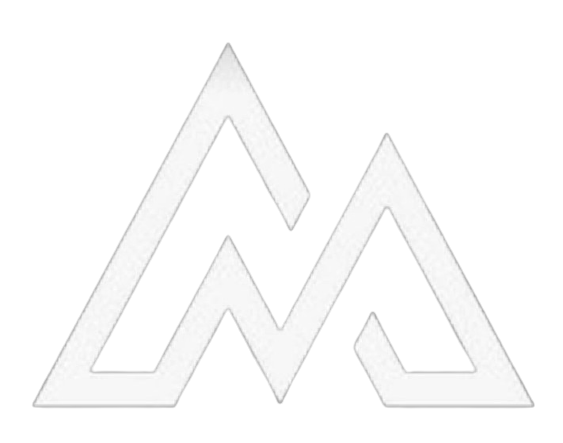 Ammar & Co
HADIS / KITAB/PENDAPAT ULAMA’
Kebanyakan Ulama’ tidak membezakan antara Al-Urf dan Al-‘Adah

Al- Adah adalah adat yang diulangi berkali-kali dan menjadi kebiasaan sehingga diketahui dan menjadi tetap dalam jiwa dan akal serta diterima menjadi perkara kebiasaan. Jika amalan adat diulangi secara meluas oleh orang ramai, ia menjadi Al-Urf (kebiasaan)                                                                              (Al-Madkhal Al-Fiqahi Al ‘Am)

Ibn Qayyim ada menyebutkan:
 
Ahli Perundangan Islam telah sepakat bahawa di dalam kes tuntutan antara Suami dan Isteri yang sama-sama berusaha dalam mendapatkan harta rumah tangga dan berkedai, tuntutan yang sedemikian hendaklah diterima berdasarkan keterangan yang membuktikan tuntutan itu. Pemilikan sesuatu aset tidak dikira hanya berdasarkan kepada nama yang tertera di dalam harta itu. Setakat nama yang tertera itu belum tentu membuktikan pemilikannya.
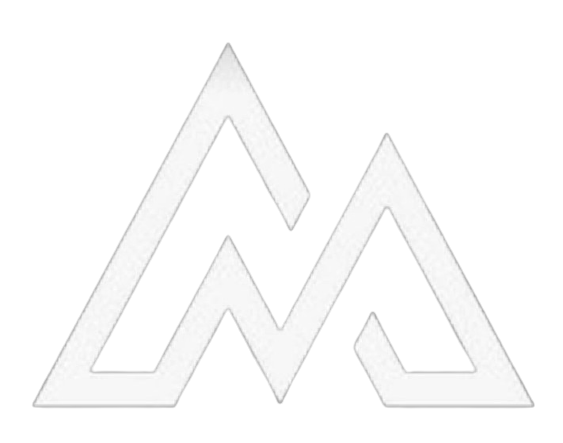 Ammar & Co
HADIS / KITAB/PENDAPAT ULAMA’
Dr. Mahmood Zuhdi berpendapat amalan Pembahagian Harta Pusaka selari dengan prinsip keadilan yang mana suami isteri membina kehidupan keluarga. Selari dengan Firman Allah dalam (An Nisa: 32)

Bagi kaum lelaki mendapat bahagian yang mereka usahakan dan bagi
perempuan mendapat apa yang mereka usahakan
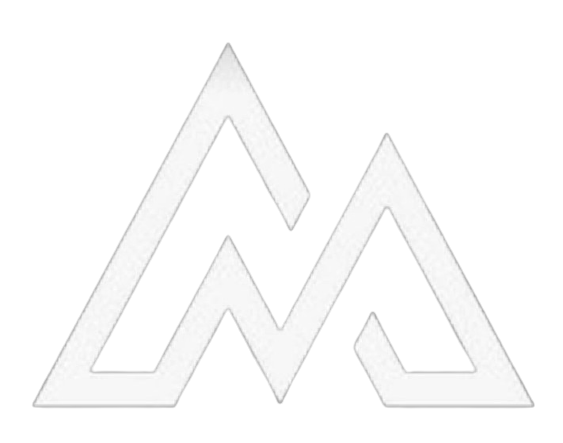 Ammar & Co
PERUNTUKAN UNDANG-UNDANG DI MALAYSIA SEKSYEN 122 AKTA KELUARGA ISLAM (WILAYAH PERSEKUTUAN)
Seksyen122. Kuasa Mahkamah memerintah pembahagian harta sepencarian. 

(1) Mahkamah hendaklah mempunyai kuasa apabila membenarkan lafaz talaq atau apabila membuat suatu perintah perceraian untuk memerintahkan supaya apa-apa aset yang diperoleh oleh pihak-pihak itu dalam masa perkahwinan dengan usaha bersama mereka dibahagi antara mereka atau supaya mana-mana aset itu dijual dan hasil jualan itu dibahagi antara pihak-pihak itu
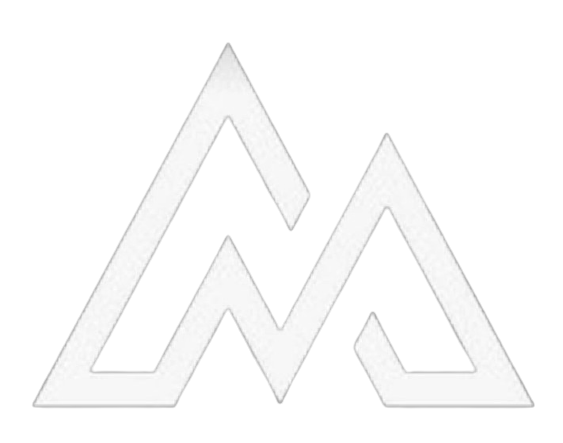 Ammar & Co
APA ITU HARTA SEPENCARIAN?
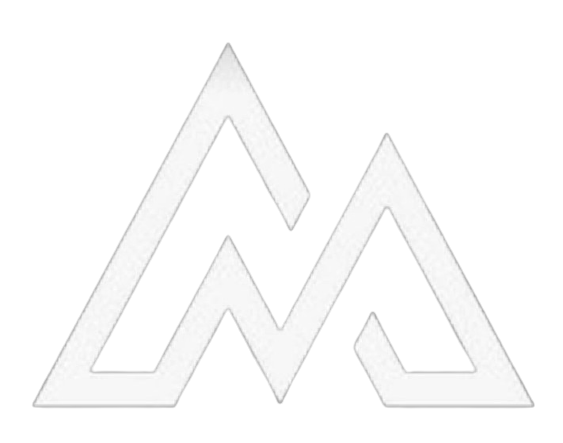 Ammar & Co
APA ITU HARTA SEPENCARIAN?
TAKRIF : Harta alih atau tak alih yang diperoleh oleh pasangan suami isteri secara langsung atau tak langsung dalam tempoh perkahwinan yang sah.
 
S 2 Enakmen Undang-Undang Keluarga Islam Selangor
 
Harta yang diperoleh semasa perkahwinan berkuatkuasa, mengikut syarat-syarat yang ditentukan Syara’
 
Dalam Kes Robert @ Kamarulzaman lwn Umi Kalthum (1981)
Raja Azlan Shah: Harta Sepencarian adalah perkara adat Melayu yang dipakai dalam kes melibatkan hubungan Suami Isteri
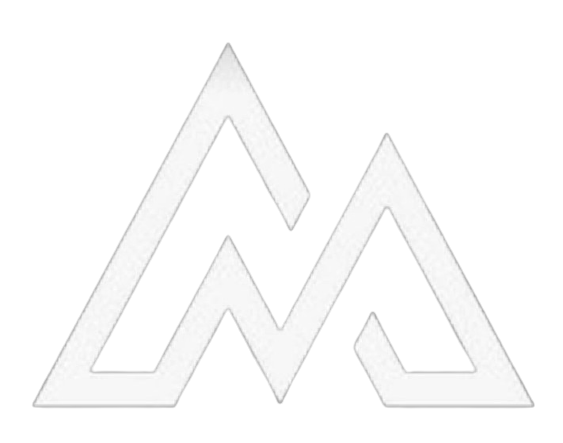 Ammar & Co
PERLAKSANAAN TERDAHULU DI MALAYSIA
Di Perak semenjak tahun 1907 lagi, Majlis Kerajaan Perak telah mengisytiharkan adat Orang Melayu Perak dalam pembahagian Harta Sesudah Perceraian yang mana harta diperolehi oleh kedua-dua pihak atau satu pihak sahaja selama tempoh perkahwinan adalah dua (2) bahagian bagi Lelaki dan Satu (1) bahagian bagi Perempuan.
 
Malah dalam kes-kes Re Elang, Re Kulop Degor dan Lebar v Niat -  Di Perak, jika seseorang isteri turut serta bercucuk tanam, dia boleh menerima ½ daripada harta dan jika tidak serta bercucuk tanam, isteri akan menerima bahagian yang lebih kecil.
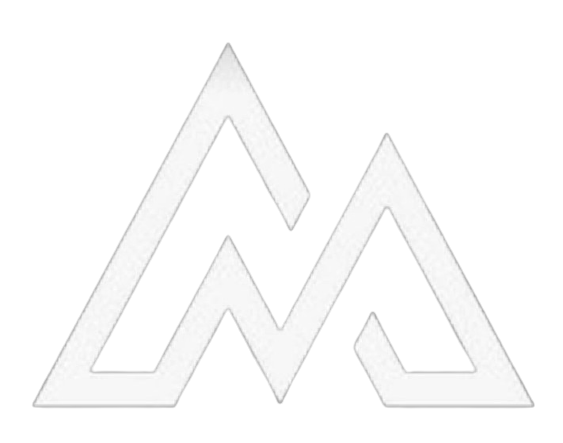 Ammar & Co
PERUNTUKAN TERKINI  UNDANG-UNDANG DI MALAYSIA
SEKSYEN 122 AKTA KELUARGA ISLAM (WILAYAH PERSEKUTUAN)
 
Seksyen122. Kuasa Mahkamah memerintah pembahagian harta sepencarian.
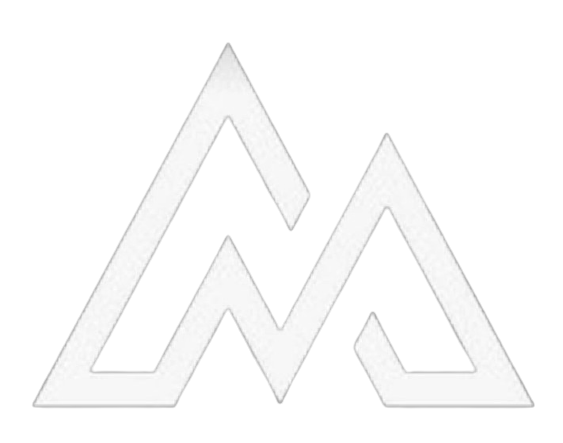 Ammar & Co
HARTA SEPENCARIAN
Harta yang diperoleh semasa perkahwinan pihak-pihak

Harta Suami atau Isteri yang dibawa sebelum berkahwin kemudian dimajukan secara bersama dalam tempoh perkahwinan

Pendapatan tambahan hasil daripada usaha tunggal salah satu pihak dalam perkahwinan, atau usaha bersama pihak-pihak bagi sesuatu harta dalam perkahwinan.
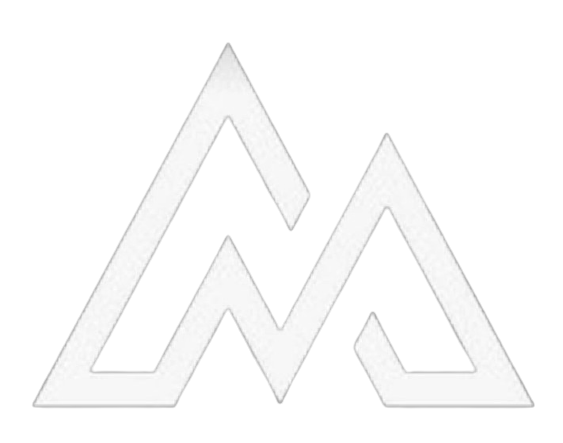 Ammar & Co
TUNTUTAN HARTA SEPENCARIAN UNTUK BUKAN ISLAM?
LAW REFORM (MARRIAGE AND DIVORCE) ACT 1976
 
76.Power for court to order division of matrimonial assets.
The court shall have power, when granting a decree of divorce or judicial separation, to order the division between the parties of any assets acquired by them during the marriage or the sale of any such assets and the division between the parties of the proceeds of sale.

(2) In exercising the power conferred by subsection (1) the court shall have regard to:

(a) the extent of the contributions made by each party in money, property or work towards the acquiring of the assets or payment of expenses for the benefit of the family;
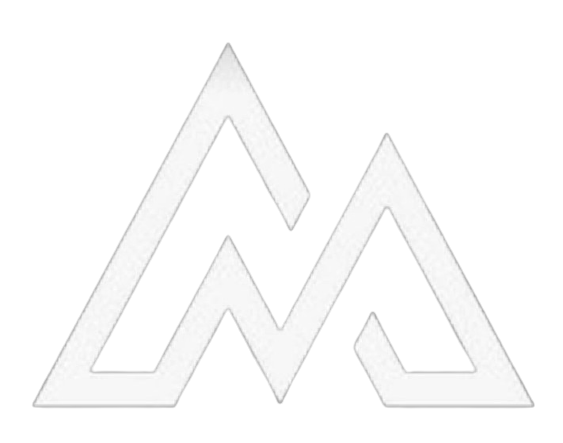 Ammar & Co
TUNTUTAN HARTA SEPENCARIAN UNTUK BUKAN ISLAM?
LAW REFORM (MARRIAGE AND DIVORCE) ACT 1976
 
(aa) the extent of the contributions made by the other party who did not acquire the assets to the welfare of the family by looking after the home or caring for the family;

(b) any debts owing by either party which were contracted for their joint benefit;

(c) the needs of the minor children, if any, of the marriage;

(d) the duration of the marriage,
and subject to those considerations, the court shall incline towards equality of division.
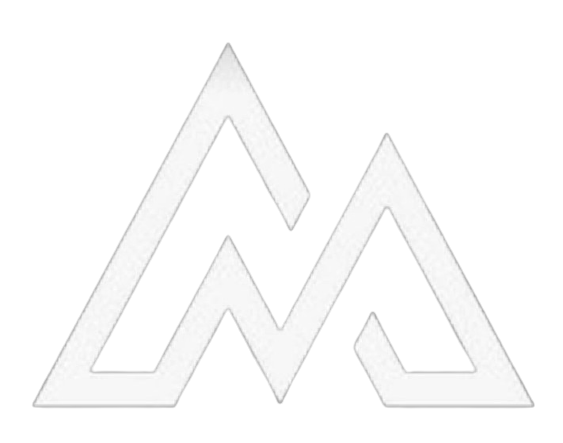 Ammar & Co
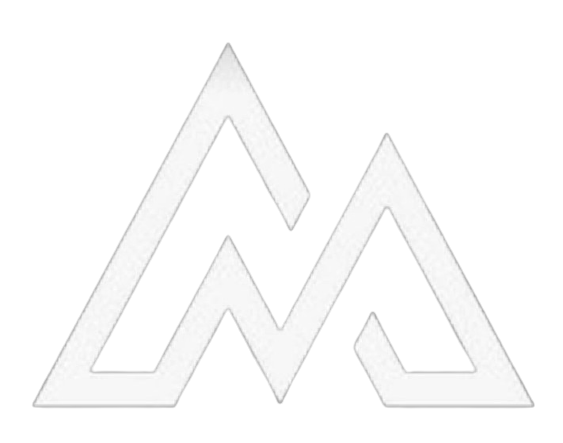 Ammar & Co
CONTOH HARTA SEPENCARIAN
Bagaimana dengan Wang Simpanan, Amanah Saham, KWSP?
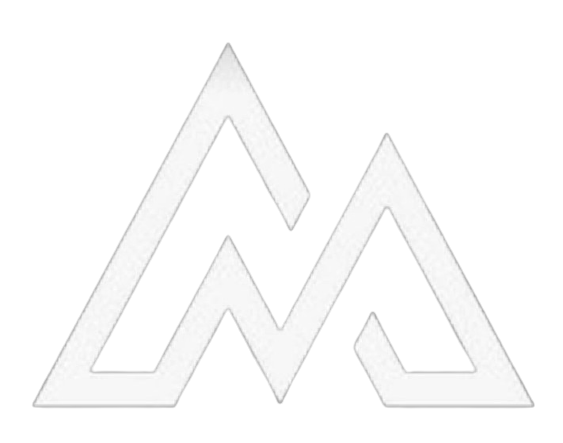 Ammar & Co
BAGAIMANA MENENTUKAN BAHAGIAN HARTA SEPENCARIAN?
KADAR SUMBANGAN SECARA LANGSUNG PIHAK-PIHAK

KADAR SUMBANGAN SECARA TIDAK LANGSUNG PIHAK-PIHAK

SAMADA HARTA TERSEBUT DIPEROLEHI SECARA USAHA BERSAMA PIHAK-PIHAK

SAMADA TERDAPAT APA-APA HUTANG  MANA-MANA PIHAK YANG MASIH BELUM BERBAYAR ATAS PEMEROLEHAN HARTA TERSEBUT
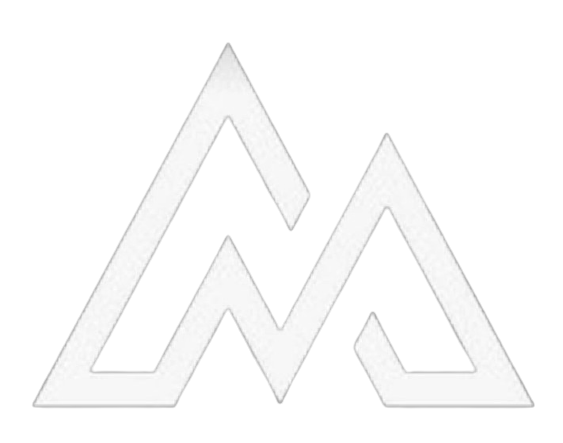 Ammar & Co
SEKSYEN 122 (2)
Pada menjalankan kuasa yang diberikan oleh subseksyen (1), Mahkamah hendaklah mengambil perhatian tentang— (a)takat sumbangan-sumbangan yang telah dibuat oleh setiap satu pihak dalam bentuk wang, harta, atau kerja bagi memperoleh aset-aset itu; (b)apa-apa hutang yang terhutang oleh salah satu pihak yang telah dilakukan bagi manfaat bersama mereka; (c)keperluan-keperluan anak yang belum dewasa daripada perkahwinan itu, jika ada, dan, tertakluk kepada pertimbangan-pertimbangan itu, Mahkamah hendaklah membuat pembahagian yang sama banyak
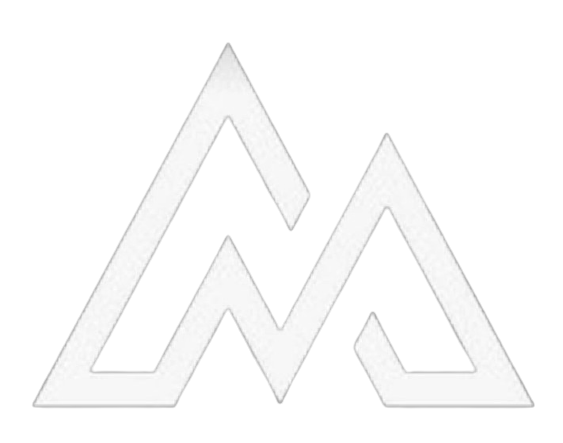 Ammar & Co
SEKSYEN 122 (3)
Mahkamah hendaklah mempunyai kuasa, apabila membenarkan lafaz talaq atau apabila membuat perintah perceraian, memerintahkan supaya apa-apa aset yang diperoleh dalam masa perkahwinan dengan usaha tunggal satu pihak kepada perkahwinan itu dibahagi antara mereka atau supaya mana-mana aset itu dijual dan hasil jualan itu dibahagi antara pihak-pihak itu
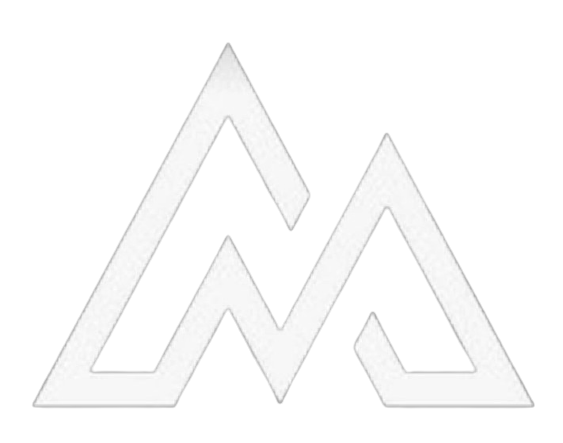 Ammar & Co
SEKSYEN 122 (4)
Pada menjalankan kuasa yang diberikan oleh subseksyen (3), Mahkamah hendaklah memberi perhatian kepada— (a)takat sumbangan-sumbangan yang telah dibuat oleh pihak yang tidak memperoleh aset itu, kepada kebajikan keluarga dengan memelihara rumahtangga atau menjaga keluarga; (b)keperluan-keperluan anak-anak yang belum dewasa daripada perkahwinan itu, jika ada, dan tertakluk kepada pertimbangan itu, Mahkamah boleh membahagikan aset-aset itu atau hasil jualan itu mengikut apa-apa kadar yang difikirkannya munasabah, tetapi dalam apa-apa hal, pihak yang telah memperoleh aset-aset itu dengan usahanya hendaklah menerima suatu kadar yang lebih besar.
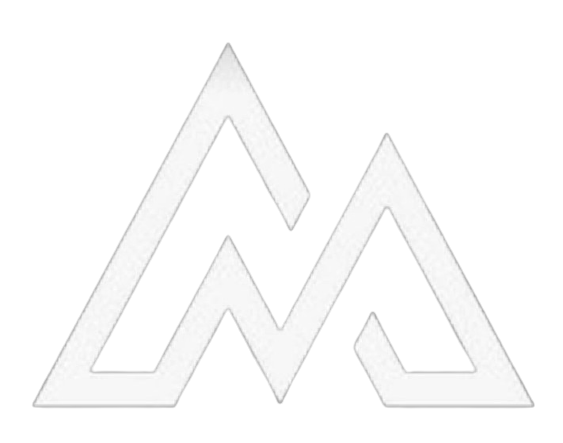 Ammar & Co
Seksyen 122 (5)
Bagi maksud seksyen ini, sebutan mengenai aset yang diperoleh dalam masa perkahwinan oleh satu pihak termasuklah aset-aset yang dipunyai oleh satu pihak sebelum perkahwinan itu yang telah dimajukan pada sebahagian besarnya dalam masa perkahwinan itu oleh pihak yang satu lagi itu atau dengan usaha bersama mereka.”
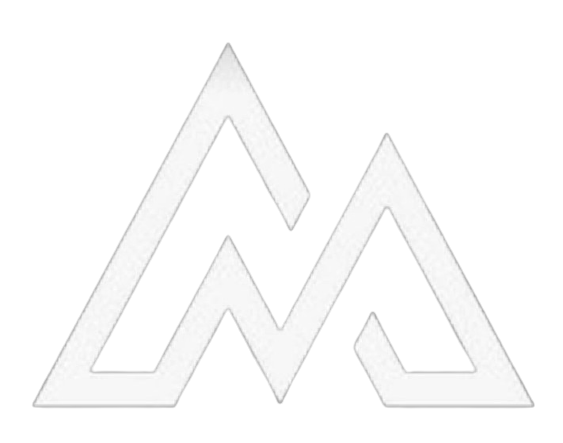 Ammar & Co
TUNTUTAN HARTA SEPENCARIAN BOLEH DIBUAT DISEBABKAN
PERCERAIAN
KEMATIAN
POLIGAMI
BILA TUNTUTAN HARTA SEPENCARIAN BOLEH DIBUAT?
Semasa Tuntutan Perceraian

Selepas Perceraian

Selepas Kematian pihak-pihak

(Arahan Amalan No. 5 JKSM Tahun 2003)
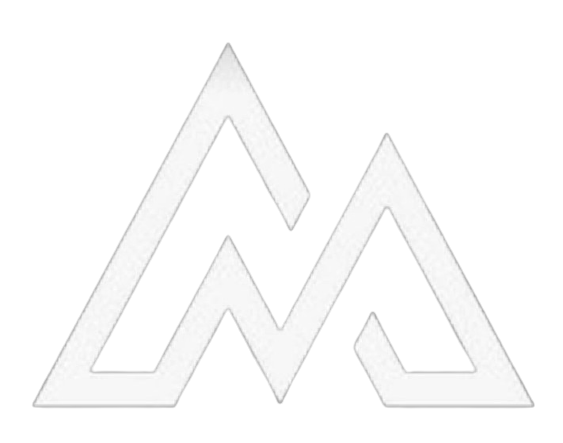 Ammar & Co
SIAPA YANG BERHAK UNTUK TUNTUT HARTA SEPENCARIAN
Suami atau Isteri (Bunga Binti Ibrahim lwn Ila@Zila Binti Abdullah (1994) 9 JH 198)

Waris Kepada Si Mati (Tuan Awang Tuan Mamat [2006] 22 JH 207)
Anak, ibu, bapa kepada Si Mati boleh menuntut Harta Sepencarian jika pihak-pihak dalam perkahwinan masih hidup dan tidak mengemukakan sebarang tuntutan.

Contohnya: Jika seorang lelaki ada dua (2) isteri. Salah seorang isteri meninggal, maka anak-anak Almarhumah boleh tuntut harta sepencarian bagi pihak Almarhumah ibunya. Ini adalah kerana, harta yang dituntut waris adalah berpindah kepada waris sekiranya yang empunya hak itu meninggal dunia.
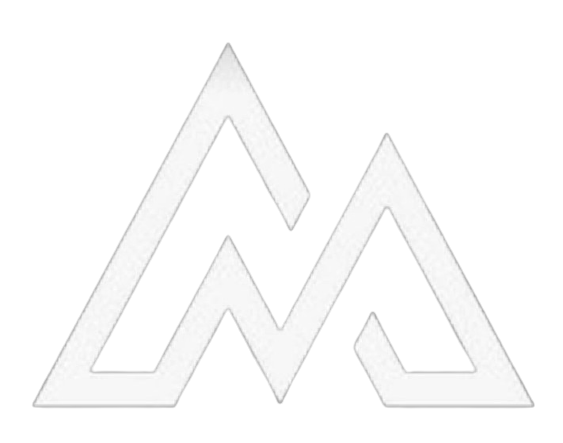 Ammar & Co
BAGAIMANA KADAR SUMBANGAN PIHAK-PIHAK DINILAI
SECARA LANGSUNG

SECARA TIDAK LANGSUNG
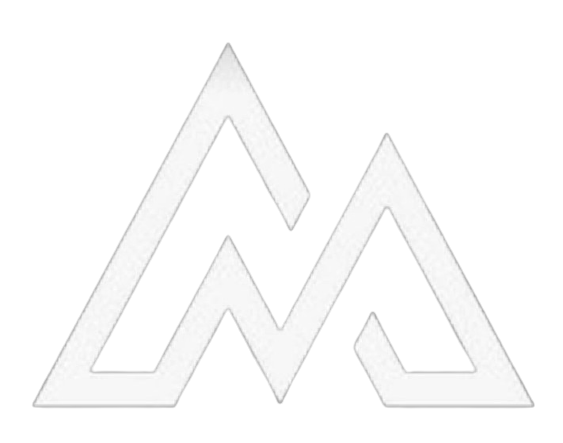 Ammar & Co
BAGAIMANA SUMBANGAN SECARA LANGSUNG?
Membeli Secara Tunai
Membuat Pinjaman
Mengeluarkan Wang Untuk Membayar Deposit Pembelian
Membayar Insurans Bangunan, Bil-Bil, Cukai
Menjadi Penjamin kepada Peminjam
Membayar kerja-kerja Renovation, Hiasan Dalaman, Perabot
Membayar kos-kos peguam dan Duti Setem
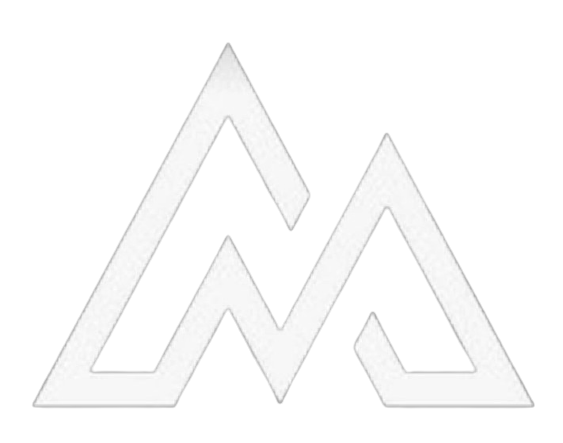 Ammar & Co
SUMBANGAN TIDAK LANGSUNG?
Menguruskan rumah tangga yang mana ianya keselesaan dan ketenangan kepada suami untuk bekerja dan memperoleh asset.

Memberi sokongan moral dan dorongan kepada suami

 Menjaga anak-anak dengan baik seterusnya memberi keharmonian dalam rumahtangga

Menjaga makan minum suami dan pakaian suami dengan baik dan teratur 

 Menjaga kesihatan dan kebajikan suami yang terlantar sakit dan menguruskan hal-hal perubatannya. 

Membantu suami menguruskan pembelian Aset Hartanah
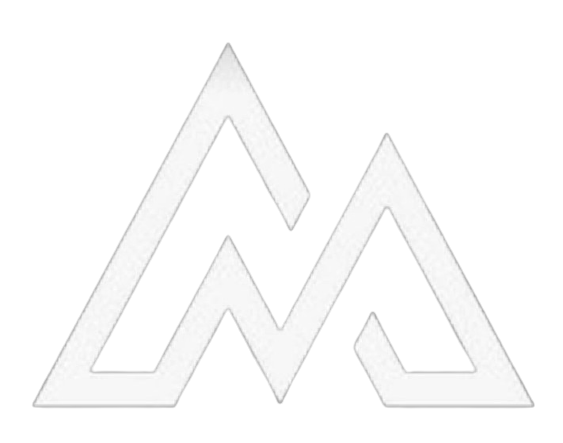 Ammar & Co
TUNTUTAN HARTA SEPENCARIAN DI MAHKAMAH SYARIAH
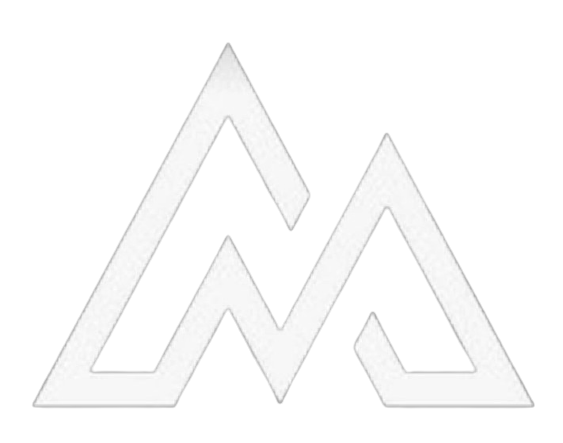 Ammar & Co
BIDANG KUASA MAHKAMAH
SEKSYEN 62(1)(b) “dalam bidang kuasa malnya, mendengar dan memutuskan semua tindakan dan prosiding yang Mahkamah Tinggi Syariah diberi kuasa untuk mendengar dan memutuskannya, jika amaun atau nilai hal perkara yang dipertikaikan itu tidak melebihi seratus ribu ringgit atau tidak dapat dianggarkan dengan wang (tidak termasuk tuntutan hadhanah atau harta sepencarian)”.
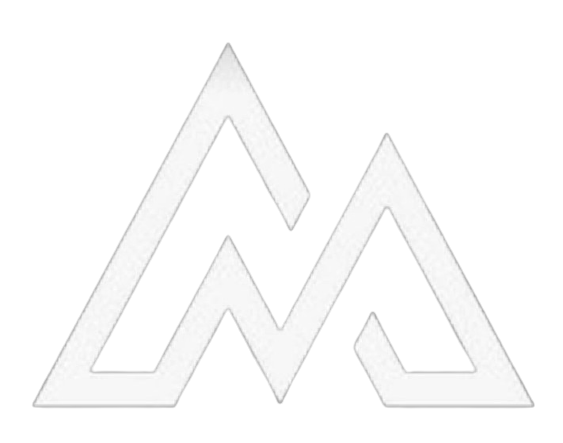 Ammar & Co
Bagi Kes Harta Sepencarian, Seksyen 122 UUKI telah menetapkan tuntutan hendaklah difailkan di mahkamah yang telah membenarkan lafaz talak atau membuat suatu perintah perceraian
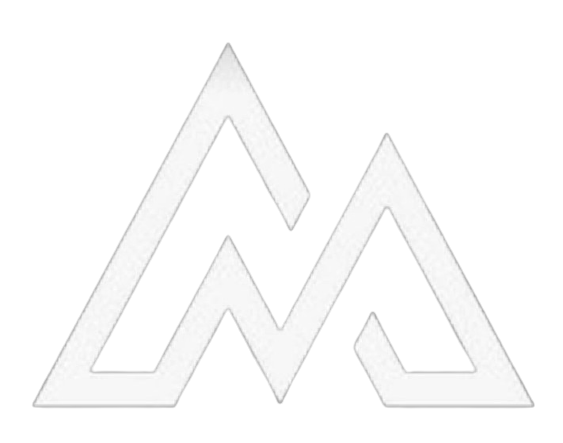 Ammar & Co
TINDAKAN SEBELUM MEMFAILKAN PERMOHONAN HARTA SEPENCARIAN DI MAHKAMAH
Berbincang dengan bekas suami/isteri dan/atau waris-waris kadim Si Mati
Mengumpulkan dokumen-dokumen antaranya seperti berikut:
Salinan Kad Pengenalan Plaintif
Salinan Kad Pengenalan Defendan
Salinan Sijil Nikah dan/atau Rujuk
Salinan Surat Beranak, My Kid atau butiran-butiran anak
Salinan Sijil Cerai
Salinan Sijil Mati
Salinan Geran Hartanah
Salinan Geran Kenderaan
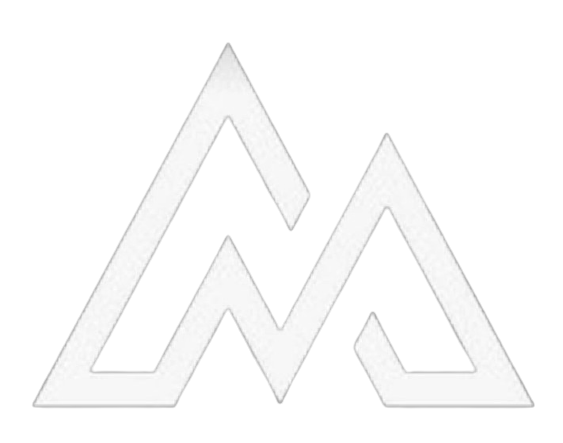 Ammar & Co
TINDAKAN SEBELUM MEMFAILKAN PERMOHONAN HARTA SEPENCARIAN DI MAHKAMAH
Salinan Sijil Saham
Bukti-bukti pembayaran bagi mendapatkan aset-aset
Bukti-bukti pengeluaran wang bagi mendapatkan aset-aset
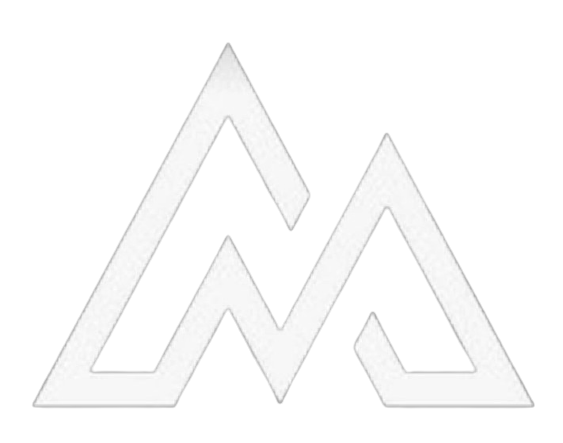 Ammar & Co
BAGAIMANA SEKIRANYA DOKUMEN BERKENAAN ASET TIDAK BERADA DALAM MILIKAN KITA?

SAMADA DOKUMEN DISIMPAN OLEH PIHAK SATU LAGI? PIHAK SATU LAGI TIDAK MEMBERIKAN KERJASAMA UNTUK MEMBERIKAN DOKUMEN TERSEBUT?

FAKTA-FAKTA TERPERINCI ADA DALAM PENGETAHUAN DAN SIMPANAN REKOD PIHAK YANG SATU LAGI?
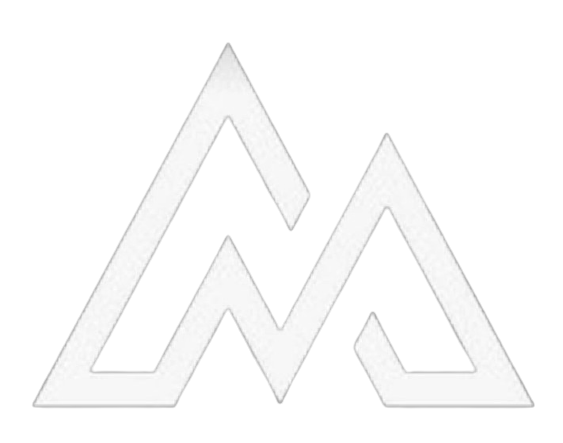 Ammar & Co
PENYELESAIANNYA ADALAH DENGAN :
PENZAHIRAN DOKUMEN DAN FAKTA 
 
SEKSYEN 85 ENAKMEN TATACARA MAL MAHKAMAH SYARIAH (NEGERI SELANGOR) 2003

Mahkamah boleh, jika perlu dan atas apa-apa terma yang difikirkannya adil, memerintahkan mana-mana pihak—
 
menyatakan dengan bersumpah, secara lisan atau dengan affidavit apakah dokumen yang ada atau pernah ada dalam milikannya atau kuasanya berhubungan dengan perkara yang berkenaan, atau sama ada dia ada atau pernah ada dalam milikannya atau kuasanya apa-apa dokumen atau jenis dokumen tertentu dan, dalam mana-mana hal itu, tempat tersimpannya mana-mana dokumen yang dahulunya berada dalam milikannya atau kuasanya, tetapi sekarang tidak lagi berada dalam milikannya atau kuasanya; atau
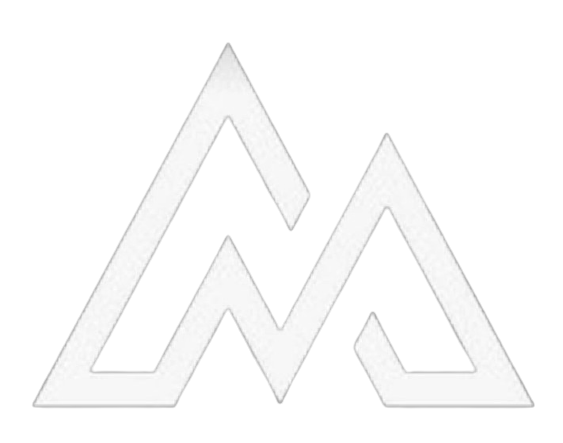 Ammar & Co
PENYELESAIANNYA ADALAH DENGAN :
b) mengemukakan apa-apa dokumen yang berada dalam milikannya atau kuasanya.
 
Jika pihak itu ialah suatu badan, sama ada diperbadankan atau selainnya, seorang pegawai badan itu boleh diperintahkan supaya mematuhi perintah atau arahan Mahkamah berkenaan dengan penzahiran apa-apa dokumen.

Mahkamah boleh menggantung prosiding itu sementara menanti pematuhan perintah atau arahan Mahkamah di bawah seksyen ini.

SEKSYEN 187 – PERMOHONAN INTERLOKUTORI DIBUAT MELALUI BORANG MS 49 DI HADAPAN HAKIM DALAM KAMAR, DAN DINYATAKAN ALASAN-ALASAN PERMOHOHONAN.
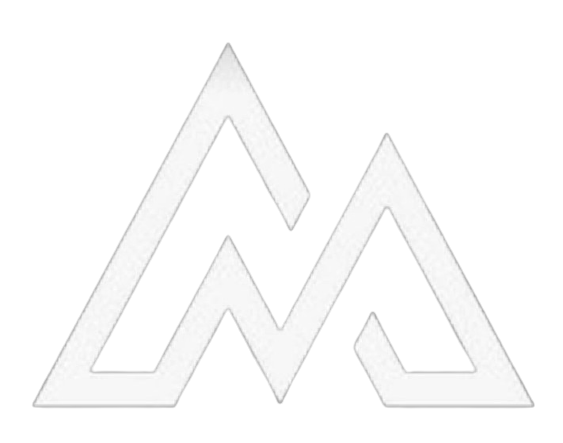 Ammar & Co
PENYELESAIANNYA ADALAH DENGAN :
SEPINA 
 
Seksyen 104. Sepina supaya dokumen dikemukakan

Mana-mana orang yang kepadanya disampaikan sepina supaya dia mengemukakan dokumen atau benda sahaja adalah telah mematuhinya dengan secukupnya jika dia menyebabkan dokumen atau benda itu dikemukakan tanpa hadir sendiri.
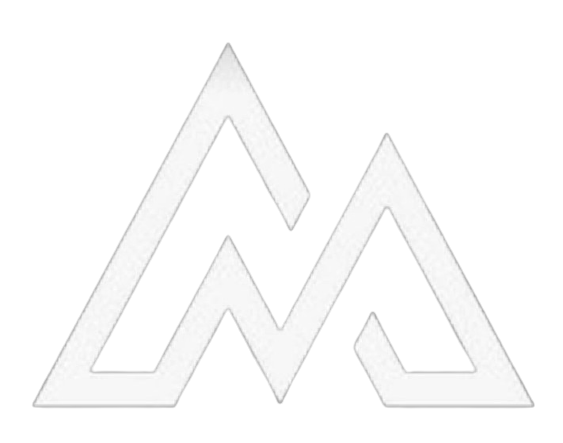 Ammar & Co
SITUASI: PIHAK YANG SATU LAGI CUBA UNTUK MELUPUSKAN ASET HARTA SEPENCARIAN.  APA YANG KITA PERLU LAKUKAN UNTUK ELAKKAN ASET TERSEBUT DILUPUSKAN???
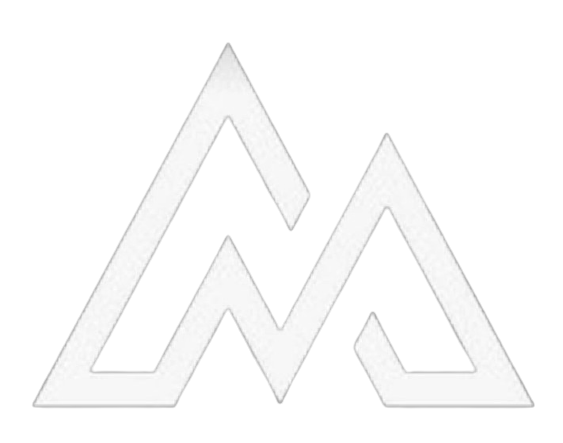 Ammar & Co
SEKSYEN 108 ENAKMEN UNDANG-UNDANG KELUARGA ISLAM (NEGERI SELANGOR) 2003
PERINTAHAN INJUNKSI / TEGAHAN
Mahkamah boleh, atas permohonan mana-mana pihak kepada perkahwinan—



 

mengeluarkan suatu perintah tegahan, menahan suami atau isteri, mengikut mana-mana yang berkenaan, daripada melupuskan apa-apa harta yang telah diperolehi semasa perkahwinan mereka berkuat kuasa jika Mahkamah berpuas hati adalah difikirkan perlu untuk berbuat demikian.(2) Kemungkiran mematuhi sesuatu perintah di bawah subseksyen (1) boleh dikenakan hukuman sebagai suatu penghinaan kepada Mahkamah.
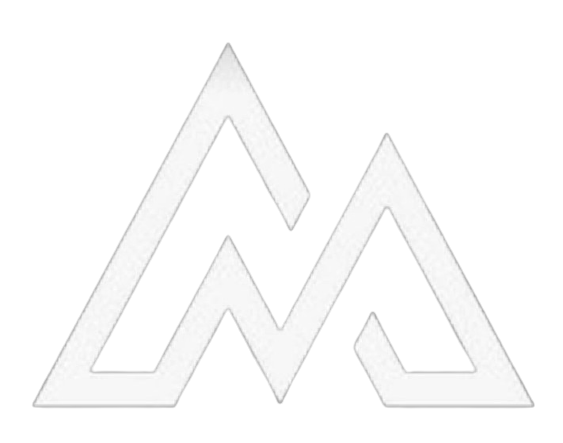 Ammar & Co
KAVEAT
KANUN TANAH NEGARA

323.Permohonan untuk pemasukan kaveat-kaveat sendirian.
Orang-orang dan badan-badan yang atas permintaan siapa suatu kaveat sendirian boleh dimasukkan adalah:

(a) mana-mana orang atau badan yang menuntut hakmilik, atau apa-apa kepentingan yang boleh didaftar, kepada mana-mana tanah berimilik atau bahagian yang tak dipecahkan dalam mana-mana tanah berimilik atau mana-mana hak kepada hakmilik atau kepentingan sedemikian;

(b) mana-mana orang atau badan yang menuntut yang dia berhak mendapat faedah di bawah mana-mana amanah yang menyentuh apa-apa tanah atau kepentingan sedemikian; dan

(c) penjaga atau orang yang mewakili mana-mana remaja yang menuntut sebagai berhak seperti yang disebutkan dalam perenggan (b).
 
Aisny lwn Fahro Razi bin Mohdi [1990] 7 JH 126, Plaintif telah dibenarkan untuk mengkaveat tanah yang didaftarkan atas nama suaminya.
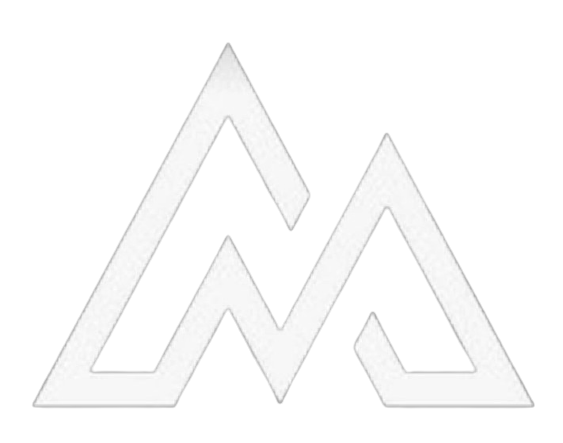 Ammar & Co
KAVEAT
KANUN TANAH NEGARA

323.Permohonan untuk pemasukan kaveat-kaveat sendirian.

(c) penjaga atau orang yang mewakili mana-mana remaja yang menuntut sebagai berhak seperti yang disebutkan dalam perenggan (b).
 
Aisny lwn Fahro Razi bin Mohdi [1990] 7 JH 126, Plaintif telah dibenarkan untuk mengkaveat tanah yang didaftarkan atas nama suaminya.
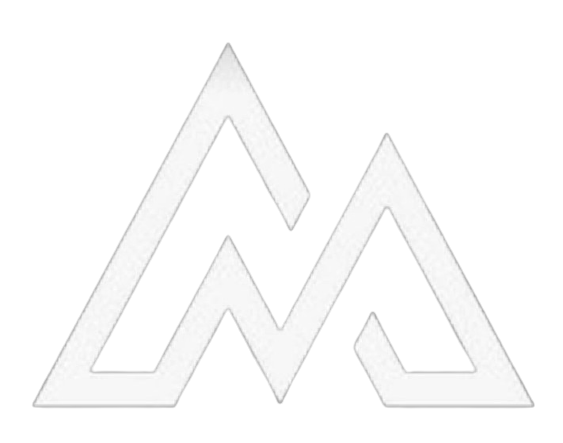 Ammar & Co
PROSEDUR HARTA SEPENCARIAN DI MAHKAMAH SYARIAH
PEMFAILAN SAMAN DAN PERNYATAAN TUNTUTAN
PEMFAILAN PERNYATAAN PEMBELAAN DAN TUNTUTAN BALAS
PEMFAILAN BALASAN KEPADA PEMBELAAN
PEMFAILAN IKATAN DOKUMEN (SEKIRANYA ADA)
BICARA
PEMFAILAN HUJAHAN BERTULIS
KEPUTUSAN
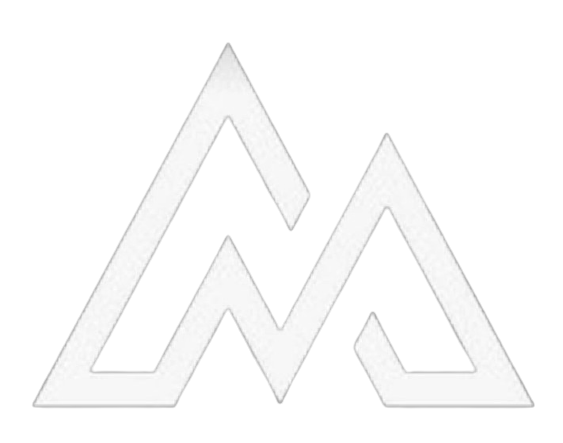 Ammar & Co
PEMBUKTIAN DI MAHKAMAH SYARIAH BERHUBUNG TUNTUTAN HARTA SEPENCARIAN
PENGAKUAN PIHAK-PIHAK (AL-IQRAR)

KETERANGAN BERTULIS – BUTIRAN ASET PIHAK-PIHAK, PERJANJIAN JUAL BELI, BUKTI PEMBAYARAN, GAMBAR-GAMBAR, WHATSAPP

KETERANGAN LISAN PIHAK-PIHAK DAN SAKSI-SAKSI LAIN
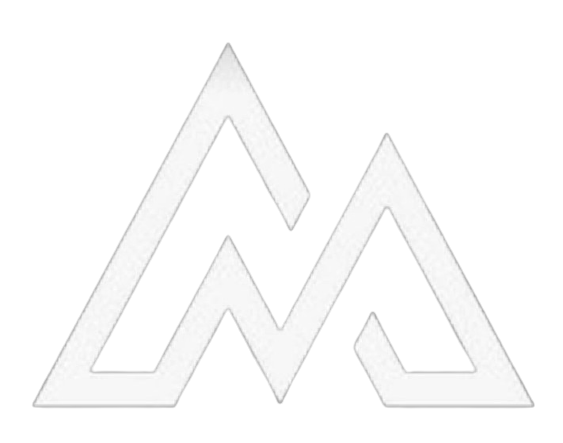 Ammar & Co
AL- IQRAR
Hujah paling kukuh dalam konteks pembuktian kerana kebanyakan hak     atau kepentingan tidak ada bukti bertulis .

Menurut Mazhab Syafie, Iqrar adalah pemberitahuan tentang sesuatu hak yang sabit ke atas orang yang memberitahu.

Seksyen 17 Akta Keterangan Mahkamah Syariah (Wilayah-Wilayah Persekutuan) Iqrar adalah:

Suatu Pengakuan yang dibuat oleh seseorang secara bertulis atau lisan atau dengan isyarat, menyatakan bahawa dia mempunyai obligasi atau tanggungan terhadap seseorang lain berkenaan dengan sesuatu hak.
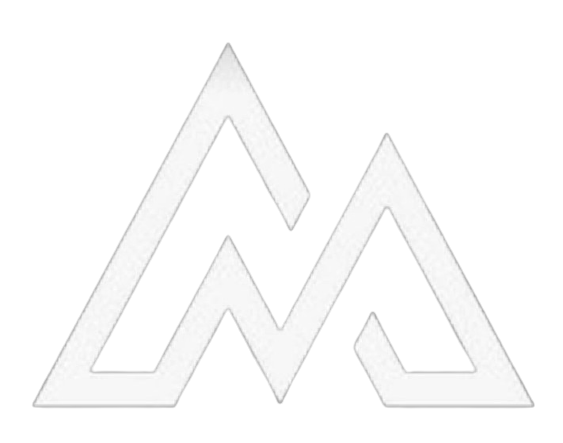 Ammar & Co
AL- IQRAR
Seksyen 19 Akta Keterangan Mahkamah Syariah (Wilayah-Wilayah Persekutuan):
 
Iqrar yang dibuat oleh seseorang berada dalam keadaan marad al-maut berhubungan dengan tanggungan atau obligasinya terhadap seseorang lain boleh diterima.
 
Sebelum Hakim menerima Iqrar sesuatu pihak, Hakim akan memastikan Iqrar tersebut selari dengan Fakta Kes dan Keterangan-Keterangan yang lain.
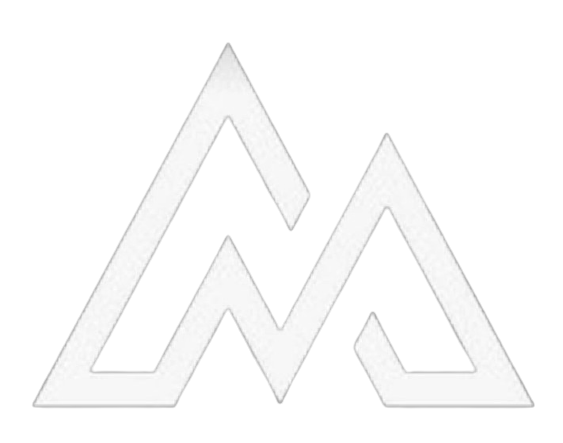 Ammar & Co
KETERANGAN BERTULIS
Fuqaha’ sepakat perlunya diterima catatan sebagai bukti di Mahkamah.

Catatan Dokumen adalah bersamaan dengan kenyataan lisan dalam mendedahkan kehendak (iradah) seseorang serta menzahirkan niat di hatinya

Catatan Dokumen lebih jelas dan tetap jika dibandingkan dengan ucapan lisan yang mungkin dipengaruhi oleh pelbagai elemen yang boleh mencatatkannya.

Apa-apa perjanjian atau slip urusan pernuagaan boleh diteruima sebagai Bukti, sekiranya dokumen tersebut diakui keabsahan kewujudannya dan disabitkan kesahihan kandungannya.
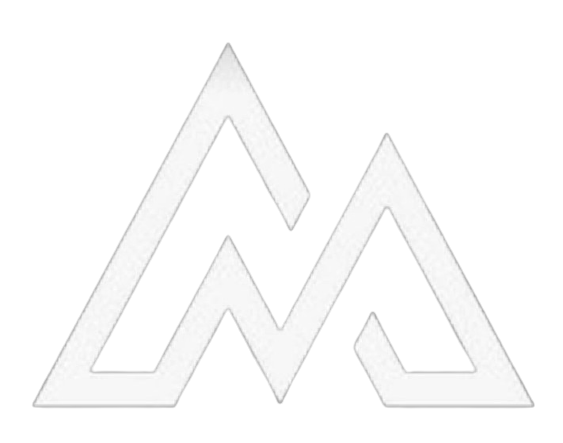 Ammar & Co
APA YANG PERLU DIBUKTIKAN DI DALAM KES TUNTUTAN HARTA SEPENCARIAN
Samada terdapat Perkahwinan yang sah di antara pihak-pihak

Samada Harta Yang Dituntut adalah harta yang diperolehi oleh suami isteri  dalam tempoh perkahwinan yang sah tersebut

Sekiranya Harta tersebut diperolehi sebelum perkahwinan, samada pihak-pihak setelah berkahwin telah mengembangkan keuntungan harta tersebut secara individu atau kolektif.

Samada wujud sumbangan langsung atau tak langsung dalam pemerolehan harta tersebut

Kadar sumbangan pihak-pihak dalam memperoleh harta tersebut

Samada terdapat anak-anak yang masih di bawah umur dipelihara oleh pihak-pihak.
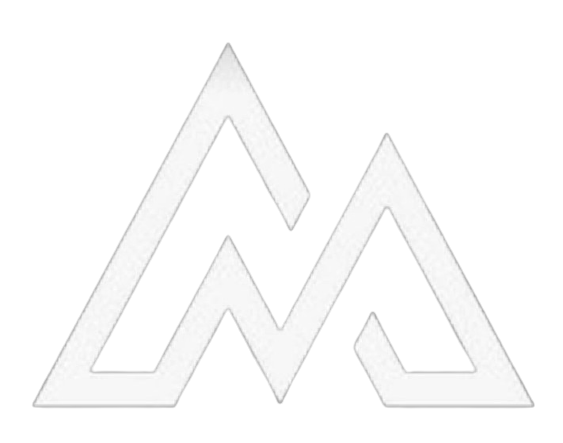 Ammar & Co
SEMASA PERBICARAAN
3 Sesi Soal Jawab










Melalui sesi soal jawab inilah apa-apa tuntutan, pembelaan mahupun tuntutan balas diketengahkan Bersama-sama dengan keterangan-keterangan yang akan menyokong kes pihak-pihak.
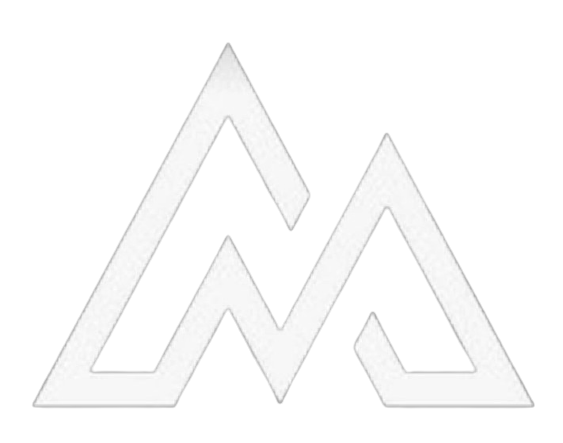 Ammar & Co
DI AKHIR PERBICARAAN
Jika Plaintif gagal memberi bukti sumbangan langsung dan tak langsung, Defendan akan diberi hak bersumpah, jika Defendan bersumpah, harta terpulang kepadanya, jika Defendan enggan bersumpah, sumpah dipulangkan kepada plaintif dan jika dia bersumpah, harta terpulang kepadanya pula

 Jika kedua-dua enggan bersumpah, harta akan dibahagi sama banyak

Jika kedua pihak gagal membuktikan sumbangan masing-masing, harta akan dibahagi sama banyak juga 

 Jika salah seorang telah mati atau keduanya, hak bersumpah diberi kepada waris jika waris menuntut. (Anita lwn Zainuddin MRS WP)
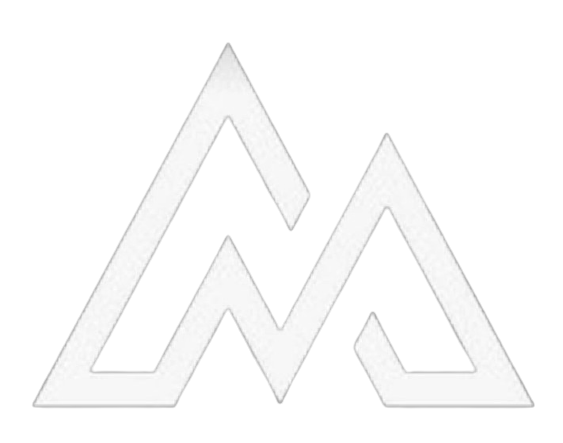 Ammar & Co
PEMBAHAGIAN HARTA SEPENCARIAN
Tiada Formula Khas untuk pembahagian Harta Sepencarian. Namun kebiasaanya adalah seperti berikut :
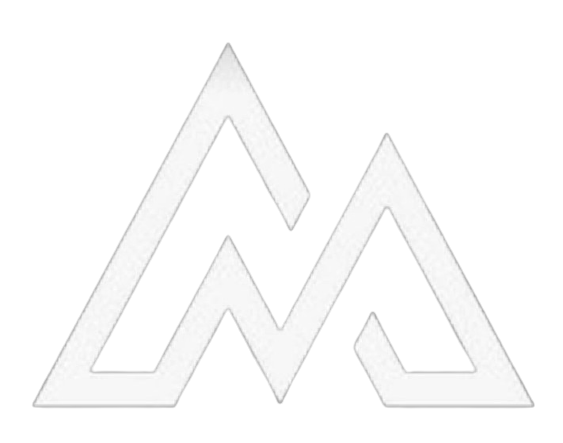 Ammar & Co
RUJUKAN KES- KES TERDAHULU
TENGKU ANUN ZAHARAH TENGKU ABDUL HAMID lwn. DATO DR HUSSEIN MOHAMED YUSOF (1980) 1MSLR 13

Fakta Kes
Pada 1973, pihak-pihak berkahwin yang mana Isteri seorang Eksekutif berpendapatan RM700 sebulan dan suami Doktor Haiwan di Jabatan Pertanian berpendapatan RM3000 sebulan

Pada 1975, Isteri berhenti kerja dan buka kedai baju di Wisma Central, KL. Suami buat perniagaan sambilan

Pada 1977, Suami letak jawatan kerajaan dan jadi Pemaju Perumahan. Sebagai usahawan, mempunyai banyak kenalan. Kenalkan isteri dengan Broery Marantika
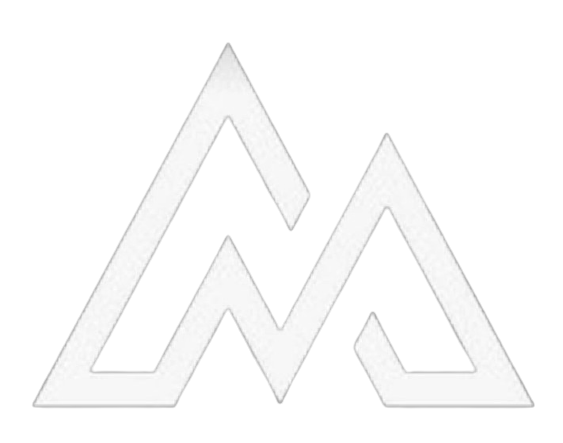 Ammar & Co
RUJUKAN KES- KES TERDAHULU
TENGKU ANUN ZAHARAH TENGKU ABDUL HAMID lwn. DATO DR HUSSEIN MOHAMED YUSOF (1980) 1MSLR 13

Suami pula adalah anak saudara kepada Maria Menado. Isteri cemburu dengan suami apabila terjumpa dua (2) keping gambar Suami dengan Maria Menado. Maka krisis rumah tangga terjadi.

Bapa Mertua Suami nasihatkan Suami untuk berehat dan Berjelajah ke Eropah dengan harapan apabila pulang ke Malaysia, semuanya baik kembali

Suami kemudiannya mendakwa Isteri mempunyai hubungan sulit dengan Broery Marantika yang mana dinafikan oleh Isteri dan ianya gagal dibuktikan oleh Suami. Perceraian difailkan.

Suami pada masa sama telah berkahwin dengan Maria Menado
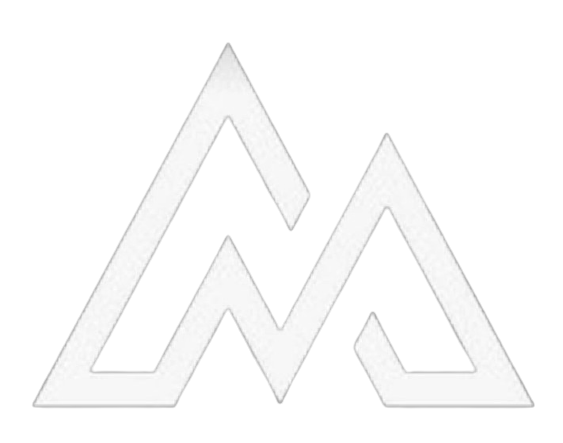 Ammar & Co
RUJUKAN KES- KES TERDAHULU
TENGKU ANUN ZAHARAH TENGKU ABDUL HAMID lwn. DATO DR HUSSEIN MOHAMED YUSOF (1980) 1MSLR 13

Isteri antara lainnya menuntut Harta Sepencarian daripada Suami untuk lot-lot tanah dan lot kedai serta barang-barang kemas berharga RM31,000.00 walaupun tidak pernah memberi sumbangan modal langsung. Sebaliknya suami beri modal kepada isteri untuk buka kedai baju dan kedai rambut.
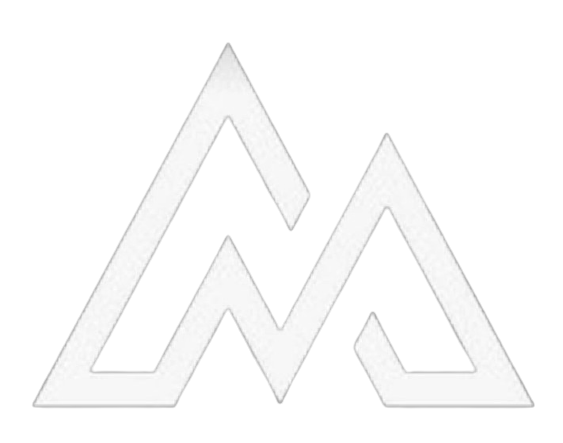 Ammar & Co
DAPATAN MAHKAMAH
Tindakan Defendan berkahwin dengan Maria Menado di London mengesahkan apa yang diramalkan oleh Plaintif adalah berasas;

Walaupun isteri tak berikan apa-apa modal kewangan kepada Suami untuk perniagaan, tetapi isteri beri sumbangan moral.

Adalah tidak boleh dinafikan bahawa Perniagaan Defendan maju disebabkan kepercayaan orang ramai. Defendan mendapat gelaran Dato dengan cepat berpunca daripada perkahwinannya dengan Plaintif dari keluarga Diraja.
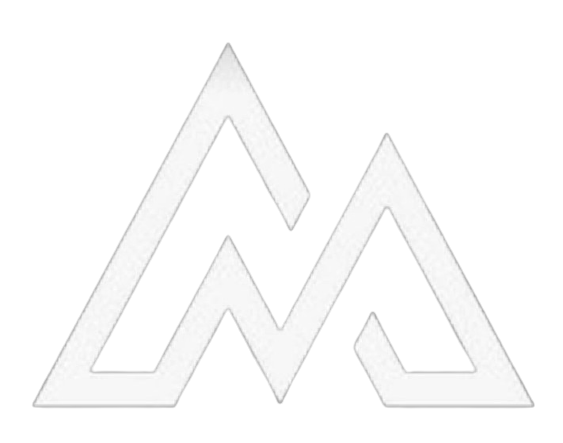 Ammar & Co
NORSIAH ARSHAD LWN MARSUM PAING (2004) 1 MLRS 49

FAKTA KES: 

Plaintif dan Defendan berkahwin di Indonesia pada 1990 dan kemudiannya didaftarkan di Pejabat Agama Islam Sepang pada tahun 1992

Dikurniakan seorang anak lelaki dan bercerai pada 1997.

Plaintif adalah penjawat awam dan suami adalah kontraktor.

Plaintif menuntut harta-harta berikut sebagai Harta Sepencarian dan dibahagi dua antara pihak-pihak:
Kereta Mercedes Benz bernilai RM300,000.00
Mitsubishi Pajero bernilai RM120,000.00
Honda Civic bernilai RM80,000.00
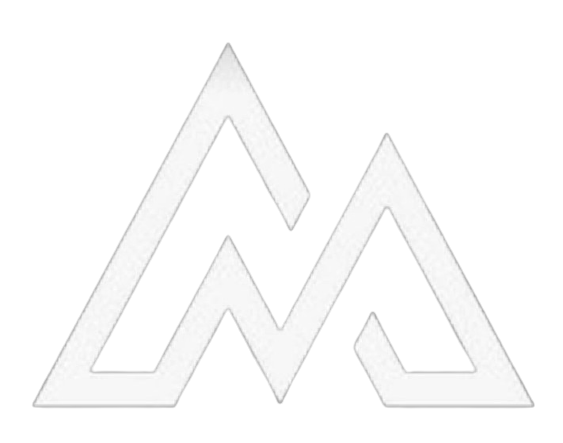 Ammar & Co
NORSIAH ARSHAD LWN MARSUM PAING (2004) 1 MLRS 49

FAKTA KES: 
Motorsikal Yamaha Virago bernilai RM30,000.00
Sebidang Tanah di Mukim Labu, Sepang, 2.5 ekar

Defendan buat tuntutan balas untuk aset berikut:
Proton Saga di bawah nama Plaintif
Sebidang Tanah di Mukim Dengkil, Sepang yang didaftarkan di bawah nama Plaintif.
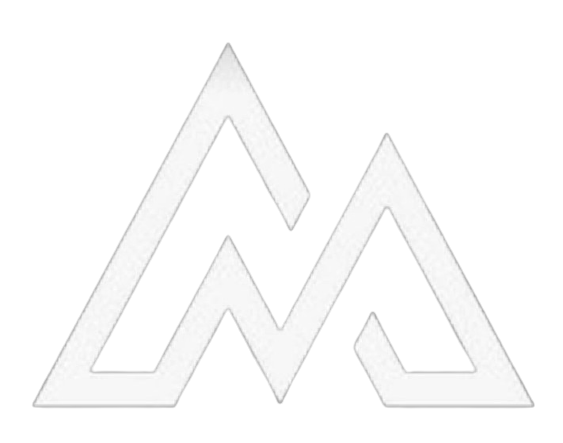 Ammar & Co
DAPATAN MAHKAMAH

Defendan tidak menafikan aset-aset yang dituntut Plaintif sebagai Harta Sepencarian KECUALI Kereta Honda Civic dan Hartanah di Mukim Labu, Sepang.

Kedua-dua aset ini dimiliki oleh Defendan sebelum tarikh perkahwinan lagi walaupun tanah tersebut hanya didaftarkan atas nama Defendan selepas perkahwinan.

Bagi Tuntutan Balas Defendan pula:
Proton Saga tersebut telah dibeli dalam tempoh perkahwinan walaupun kereta ini diperolehi dengan membuat Trade In kereta Plaintif sebelum dan Defendan telah membayar RM30,000.00 sebagai bayaran ansuran bulanan, menanggung kerosakan dan membayar cukai jalan.
Tanah di Mukim Dengkil, Sepang walaupun di atas nama isteri, Defendan ada membayar premium sebanyak RM4,7000.00

Wujud sumbangan moral di mana Isteri membantu menaip kad-kad jemputan dan hari raya kepada pelanggan-pelanggan Defendan. Ini membantu kerjaya suaminya sebagai kontraktor. Isteri juga telah menjaga keluarga dengan baik dan tidak pernah nusyuz.
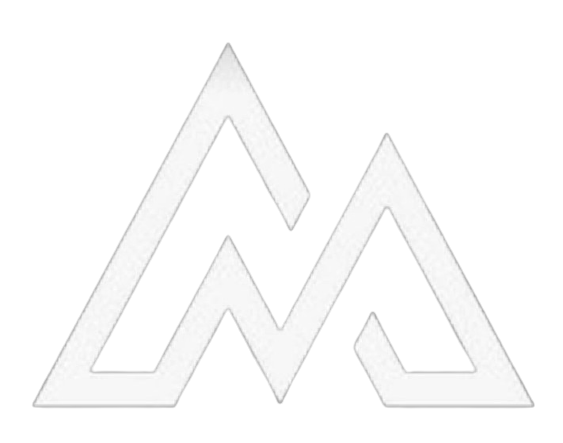 Ammar & Co
KEPUTUSAN MAHKAMAH

Kereta Mercedes Benz, Mitsubishi Pajero dan Motorsikal Virago adalah Harta Sepencarian perlu dijual dan setelah ditolak hutang, 1/3 daripada keuntungan diberikan kepada Plaintif.

Kereta Honda Civic dan Tanah di Mukim Labu, Sepang bukanlah Harta Sepencarian kerana dimiliki oleh Defendan sebelum perkahwinan lagi.

Tanah di Mukim Dengkil, Sepang walaupun atas nama isteri adalah Harta Sepencarian dan perlu dijual dan dibahagi dua antara pihak-pihak setelah ditolak bayaran premium.

Proton Saga adalah Harta Sepencarian dan aset perlulah dijual dan setelah ditolak hutang dibahagi dua.
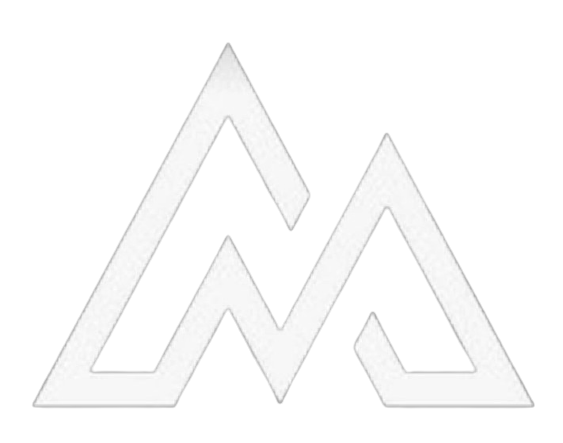 Ammar & Co
ZALINA MOHAMMAD LWN MOHD SUFIAN BAKAR (2017) MSLRUI

FAKTA KES:

Pihak-Pihak berkawhin pada tahun 1991 dan kemudiannya bercerai pada 2015.

Plaintif adalah peniaga kecil-kecilan berpendapatan RM250 sebulan dan Defendan adalah Penoreh Getah dan berpendapatan RM1500.00.

Antara aset-aset yang dituntut oleh Plaintif sebagai Harta Sepencaraian adalah dua (2) biji rumah dan lot tanah di Marang, Terengganu dan  yang mana Plaintif tuntut  ½ bahagian untuk aset-aset tersebut.
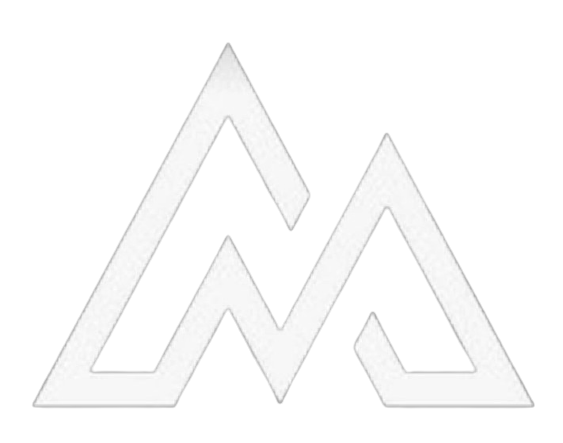 Ammar & Co
DAPATAN MAHKAMAH

Mahkamah mendapati  berdasarkan keterangan bahawa suami turut berkongsi kos-kos pembersihan lot tanah

Mahkamah juga mendapati walaupun isteri tak beri sumbangan kewangan, isteri sumbangkan tenaga untuk sediakan air minuman dan angkut pasir semasa pembinaan rumah.

Malah ada keterangan saksi-saksi Plaintif yang menyatakan Isteri mengikat bata dan pasang atap rumah.

Mahkamah juga mendapati suami turut mengupah tukang rumah dengan memakai duit sendiri.

KEPUTUSAN – 
Plaintif berhak terhadap 1/3 bahagian rumah tersebut
Defendan berhak  terhadap 2/3 bahagian rumah tersebut.
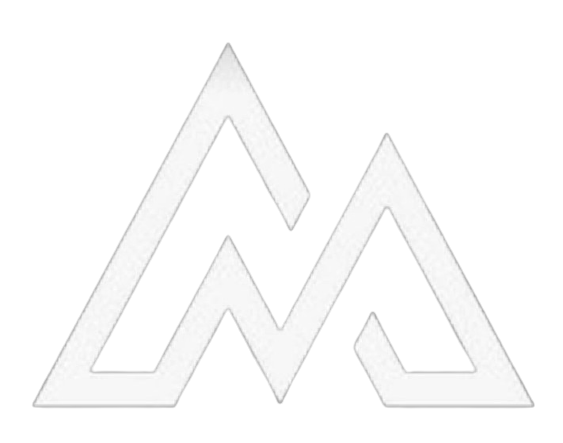 Ammar & Co
KESIMPULAN
Harta Sepencarian adalah adat Melayu yang kemudiannya menjadi peraturan dan diiktiraf sebagai satu undang-undang yang sah.

Ianya adalah Harta yang boleh dituntut sekiranya berlaku perceraian, poligami ataupun kematian pihak-pihak

Harta tersebut adalah harta yang diperolehi atau dikembangkan semasa perkahwinan.

Mahkamah bukan sahaja menilai sumbangan kewangan dalam memperolehi harta tetapi sumbangan tidak langsung pihak-pihak dalam memperoleh Harta Sepencarian

Tiada Formula Khas berkenaan dengan peratusan pemberian Harta Sepencarian, namun ianya adalah berdasarkan sumbangan pihak-pihak
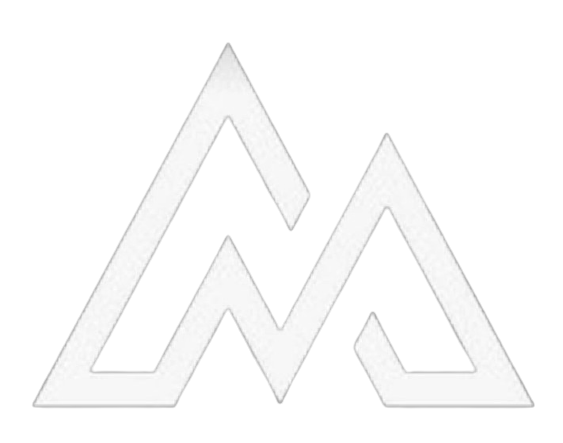 Ammar & Co
SENARAI RUJUKAN
BUKU-BUKU 

Ahmad Ibrahim. Family Law in Malaysia. Kuala Lumpur: Lexis Nexis, 1997

Yousuf Jamal. Law of Property in Islam. New Delhi: Anmol Publications Pvt. Ltd. 2011

Amin Al- Jarumi. Prinsip-Prinsip Prosiding Mahkamah Dalam Syariat Islam. Shah Alam: Pusat Penerbitan Universiti (UPENA) UITM. 2010

Amin Al- Jarumi. Kaedah-Kaedah Fiqah dan Aplikasinya Dalam Dakwaan Syarie. Kedah: Unishams Sdn. Bhd. 2021

Amin Al-Jarumi. Prinsip-Prinsip Perundangan Islam. Shah Alam: Pusat Penerbitan Universiti (UPENA) UITM. 2010
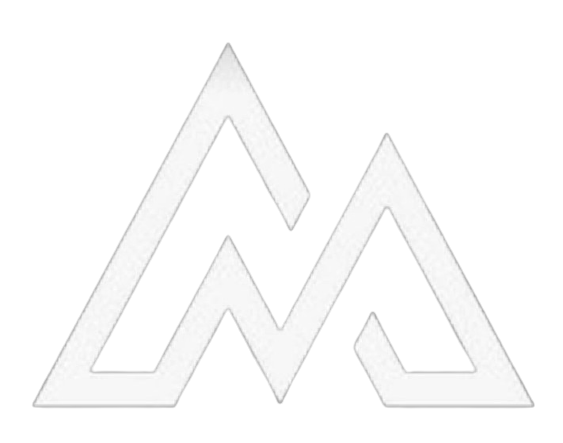 Ammar & Co
SENARAI RUJUKAN
Wahbah Zuhaily, Fiqh Islam Wa Adillatuhu. Damaskus. 2007

Nurfadzilah Yahaya, Fluid Jurisdiction (Colonial Law and Arabs in Southeast Asia). New York: Cornell University.2020

Artikel-artikel

Mohd Rosli Saludin (2018). Undang-Undang Tubuh Negeri Sembilan 1959 Berdasarkan Adat Perpatih, Kuala Lumpur: Arkib Negara Malaysia

Nor Husairi Mat Hussin (2016). Amalan Pembahagian Harta Sepencarian Di Malaysia: Satu Sorotan Literatur. Journal of Shariah Law Research (2016) Vo. 1 (1) 75-88.

Zaleha Kamaruddin (2009). Hukum Harta Sepencarian dari Sudut Pandangan Wanita Peneroka Felda.
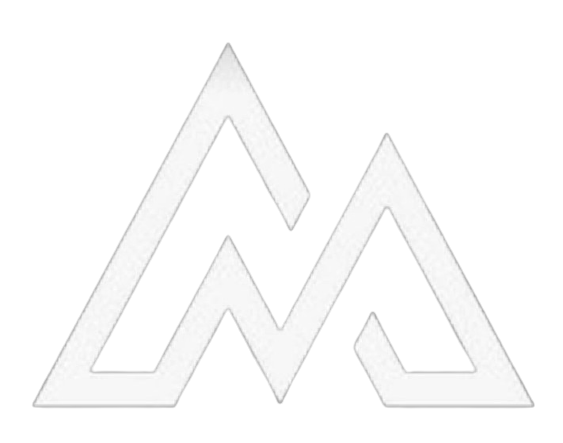 Ammar & Co
SENARAI RUJUKAN
Ibrahim Lembut (2007). Kaedah dan Keseragaman Pembahagian Harta Sepencarian dalam Harta Pusaka.

Miszairi, Akmal Hidayah (2020). Tuntutan Harta Sepencarian Dalam Kes Kematian. Kanun.

Akta/Enakmen

Akta Undang-Undang Keluarga Islam (Wilayah-Wilayah Persekutuan) 1984

Akta Tatacara Mal Mahkamah Syariah (Wilayah-Wilayah Persekutuan) 1998

Enakmen Undang-Undang Keluarga Islam (Negeri Selangor) 2003

Kanun Tanah Negara
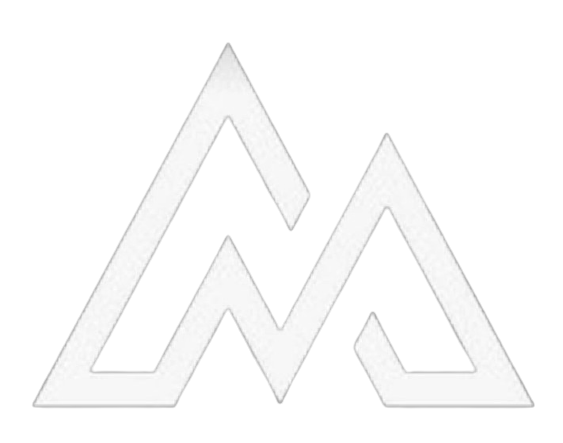 Ammar & Co
SENARAI RUJUKAN
Kes-Kes Yang Dirujuk 

Yang Chik Lawan Abdul Jamal (1985) 6 JH 146

Bunga Binti Ibrahim lwn Ila @ Zila Binti Abdullah (1994) 9 JH 198

Tuan Awang Tuan Mamat [2006] 22 JH 207

Aisny lwn Fahro Razi Bin Mohdi [1990] 7 JH 216

Zalina Mohamad lwn Mohd Sufian Bakar (2017) MSRU 1

Hajjah Saudah lwn Hanafi Hj Daud [1991] 8 JH 66

Norsiah Arshad lwn Marsum Paing (2004) 1 MLRS 49
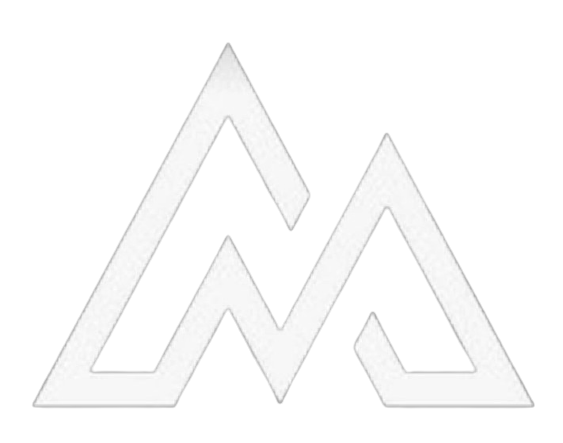 Ammar & Co
Sekian. Terima kasih
Ammar Muhammad
E-mail : ammar@ammarlaw.com.my
Website: www.ammarlaw.com.my
No. Tel: 0196618091/03 41628131
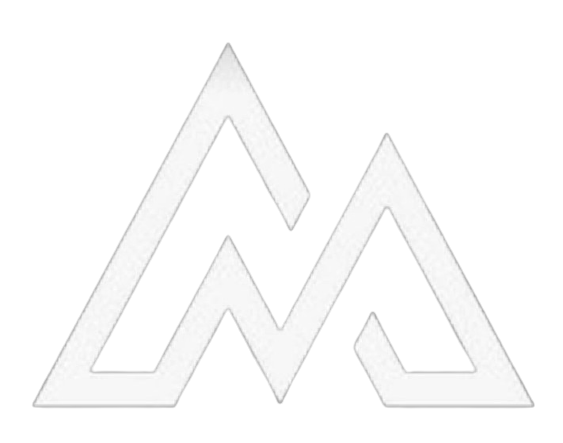 Ammar & Co
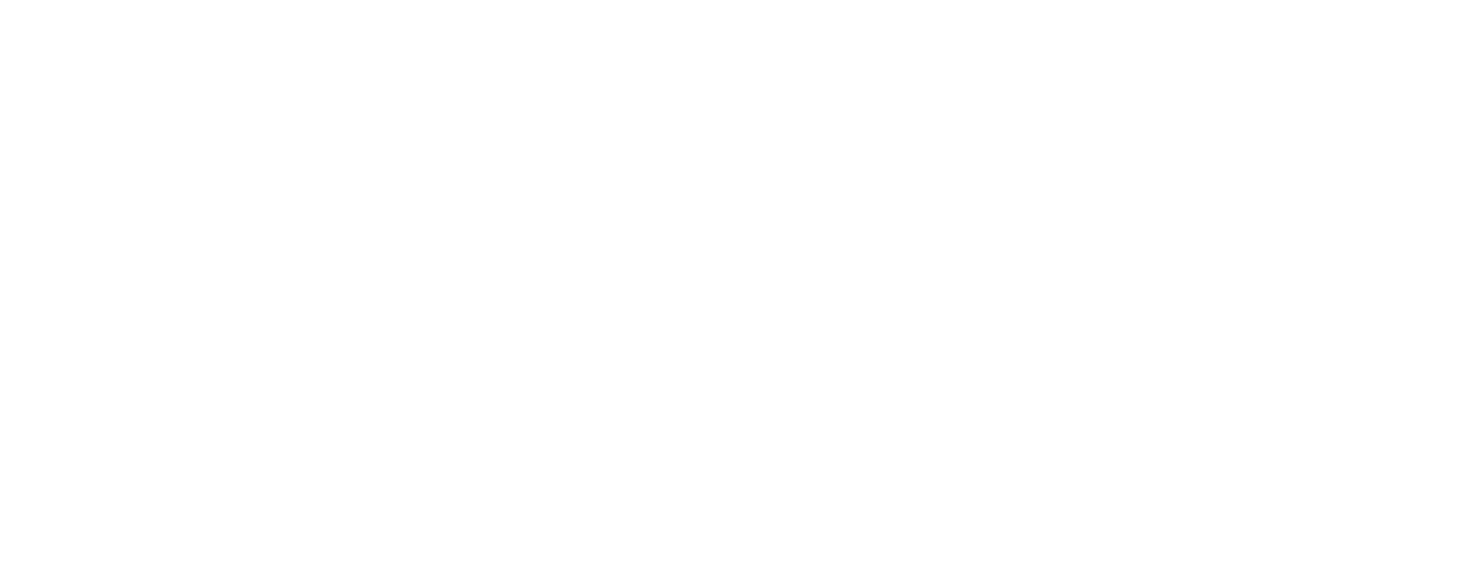